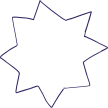 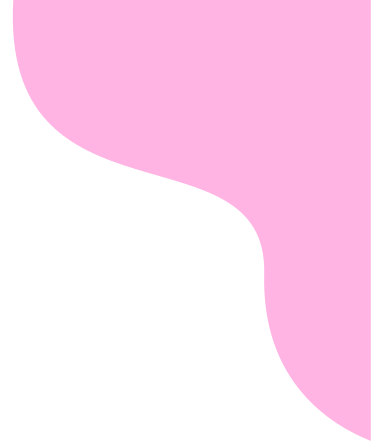 CHÀO MỪNG CÁC EM ĐẾN VỚI BUỔI HỌC NGÀY HÔM NAY!
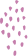 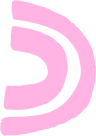 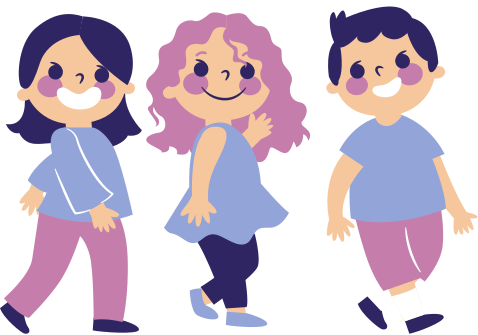 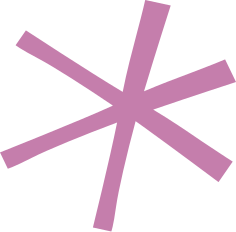 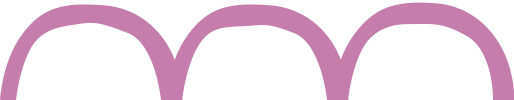 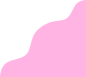 KHỞI ĐỘNG
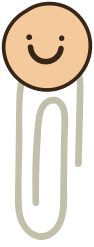 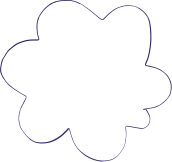 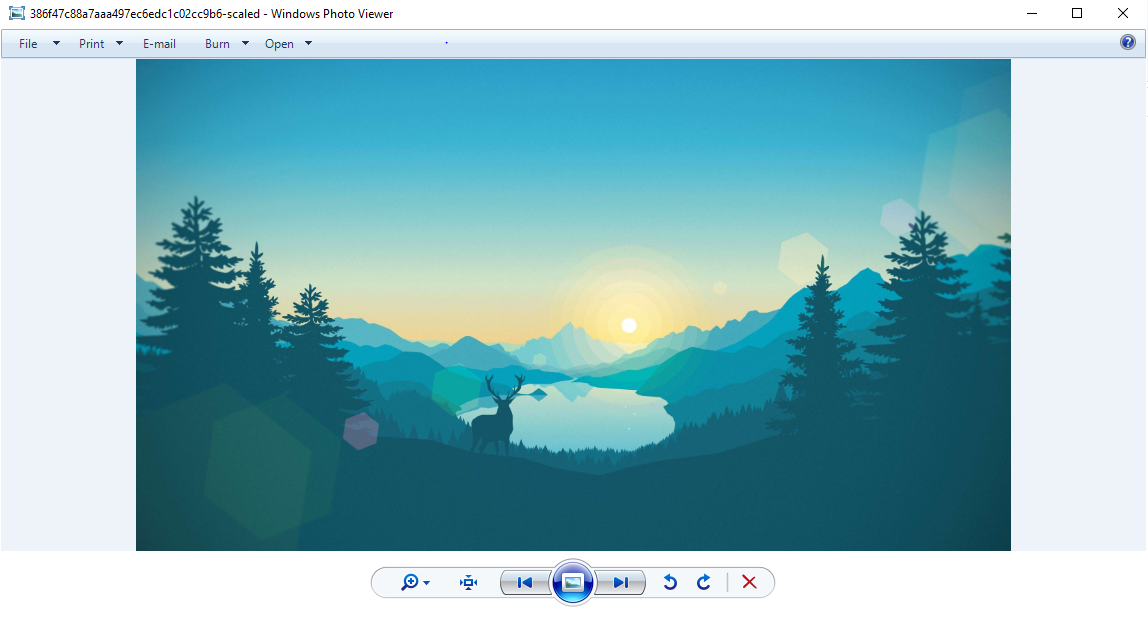 Em đã từng nghe nhạc, xem ảnh hay xem video trên máy tính chưa? Hãy chia sẻ cho các bạn biết về điều này.
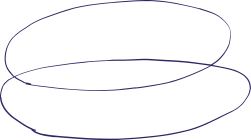 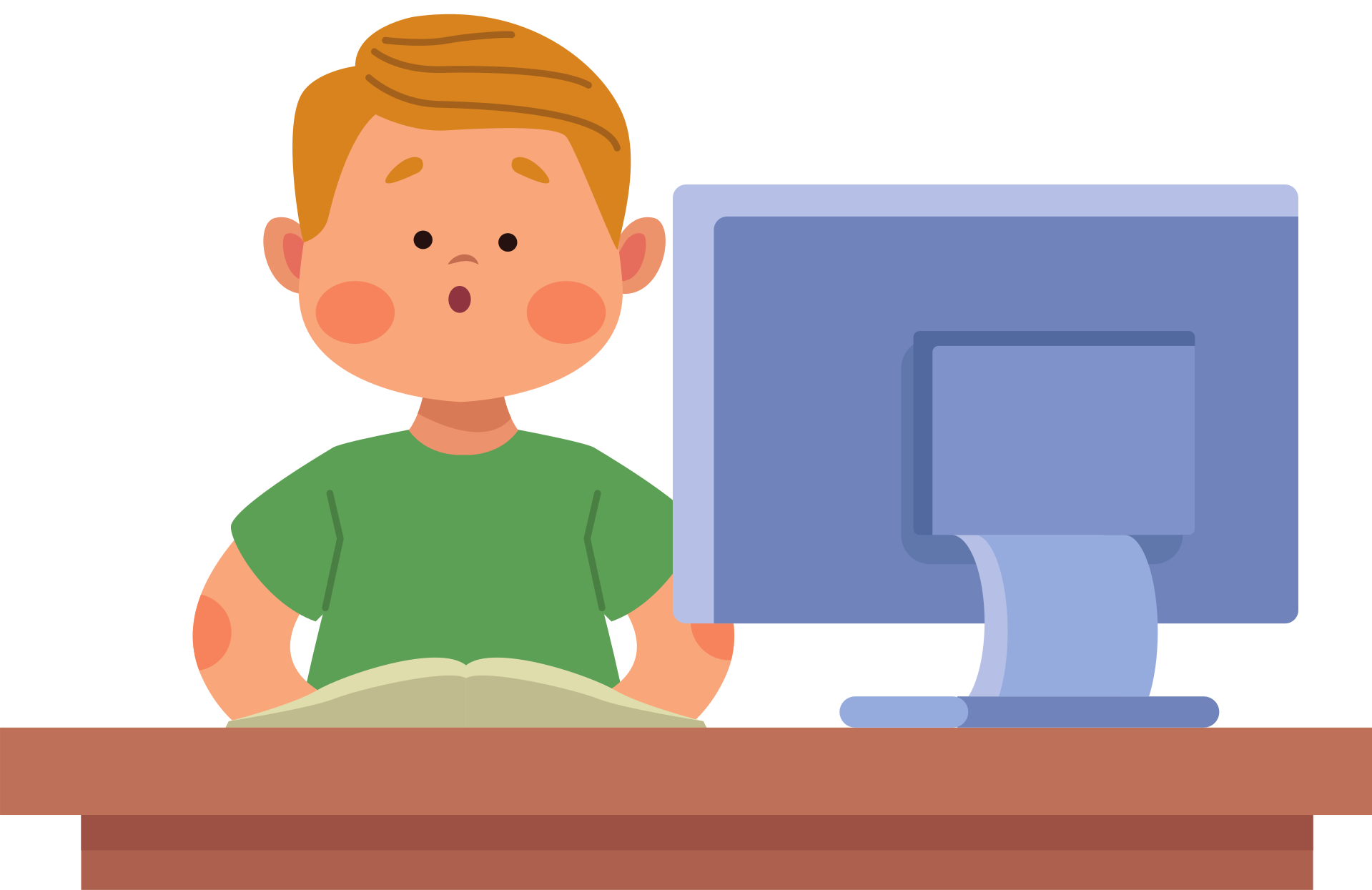 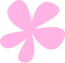 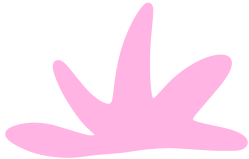 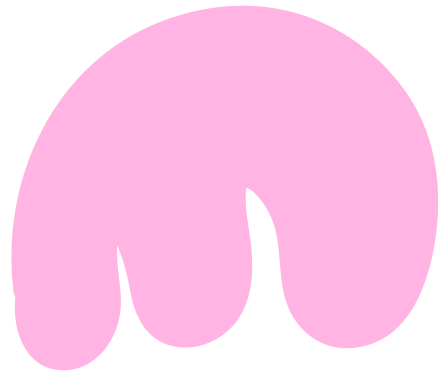 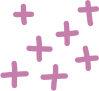 CHỦ ĐỀ C2. LÀM QUEN VỚI THƯ MỤC LƯU TRỮ THÔNG TIN TRONG MÁY TÍNH
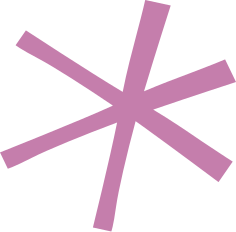 BÀI 1. SẮP XẾP PHÂN LOẠI 
CÁC TỆP DỮ LIỆU TRONG MÁY TÍNH
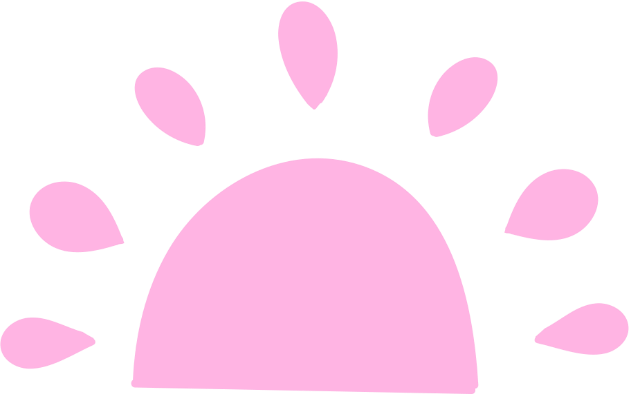 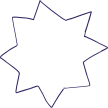 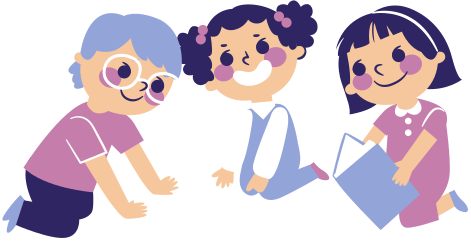 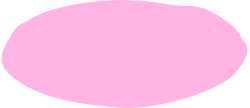 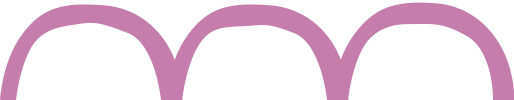 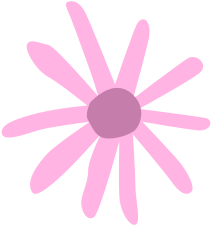 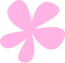 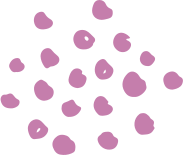 NỘI DUNG BÀI HỌC
KHỞI ĐỘNG
KHÁM PHÁ 
Xem thông tin trong máy tính
Tìm hiểu tệp, thư mục và ổ đĩa
LUYỆN TẬP VÀ VẬN DỤNG
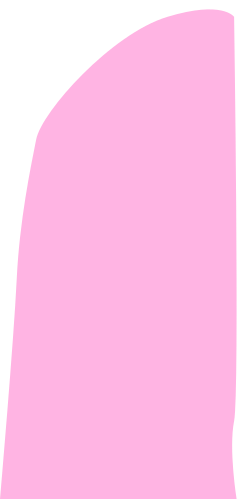 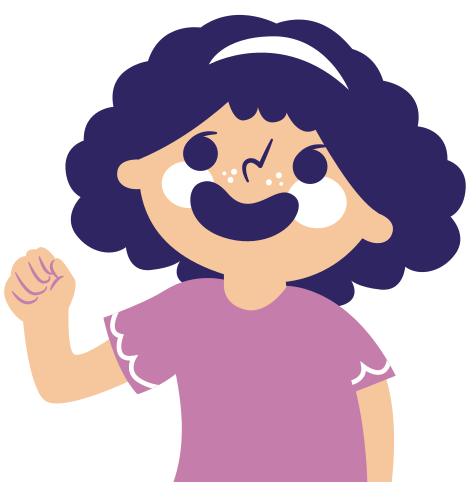 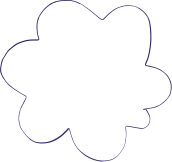 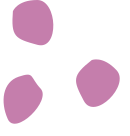 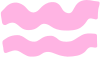 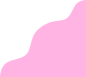 KHÁM PHÁ
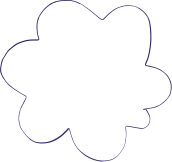 HĐ 1. Xem thông tin trên máy tính
Quan sát hình 1 trong SGK trang 41 và trả lời câu hỏi:
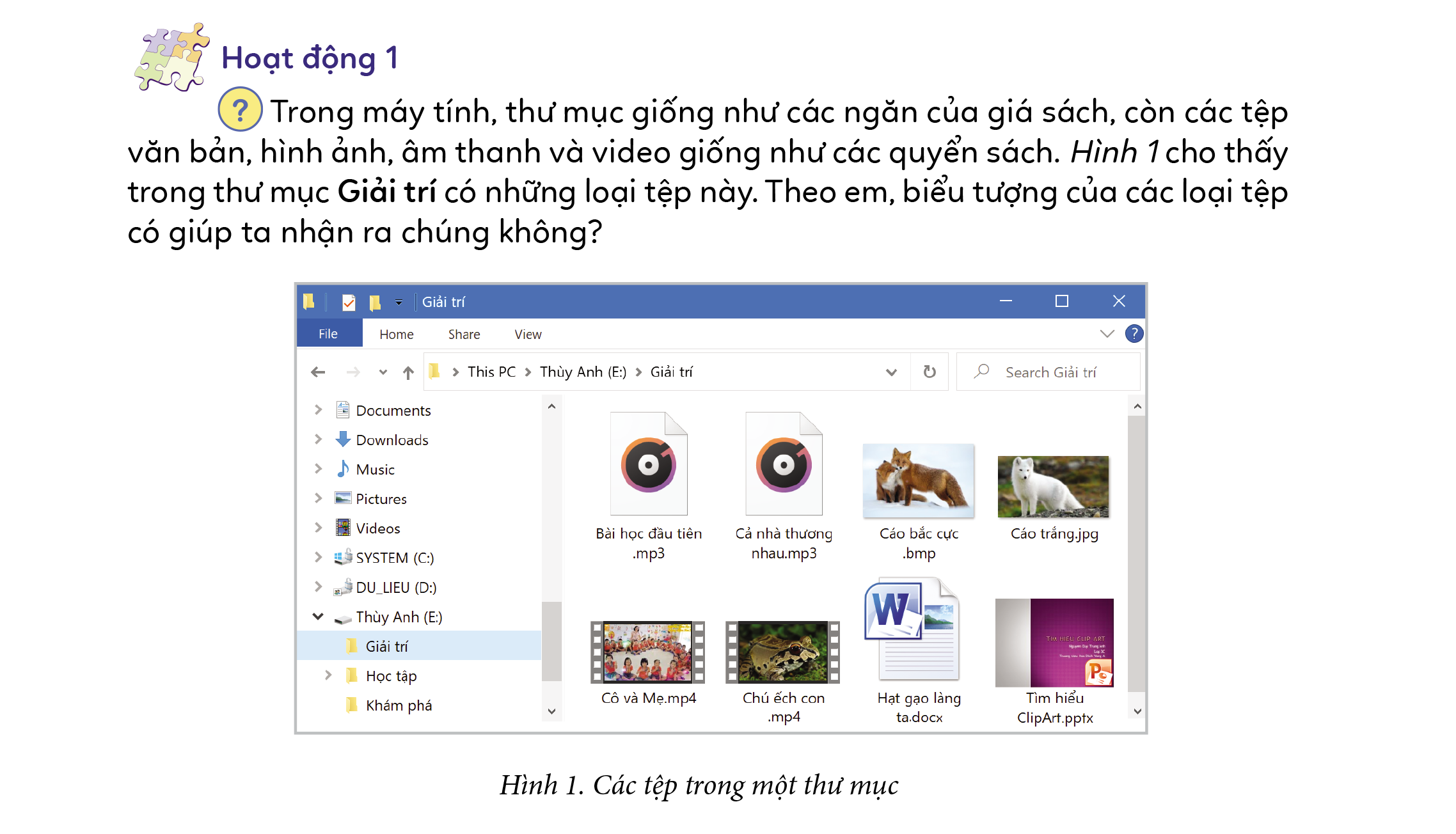 Em thao tác chuột như nào để quan sát được các thông tin ở Hình 1?
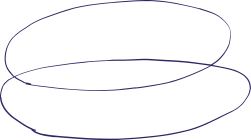 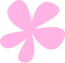 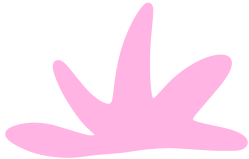 Các tệp trong một thư mục
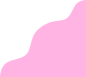 KHÁM PHÁ
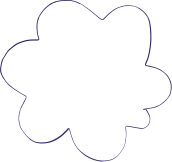 HĐ 1. Xem thông tin trên máy tính
Để hiển thị thông tin như hình 1 ta cần thực hiện thao tác sau:
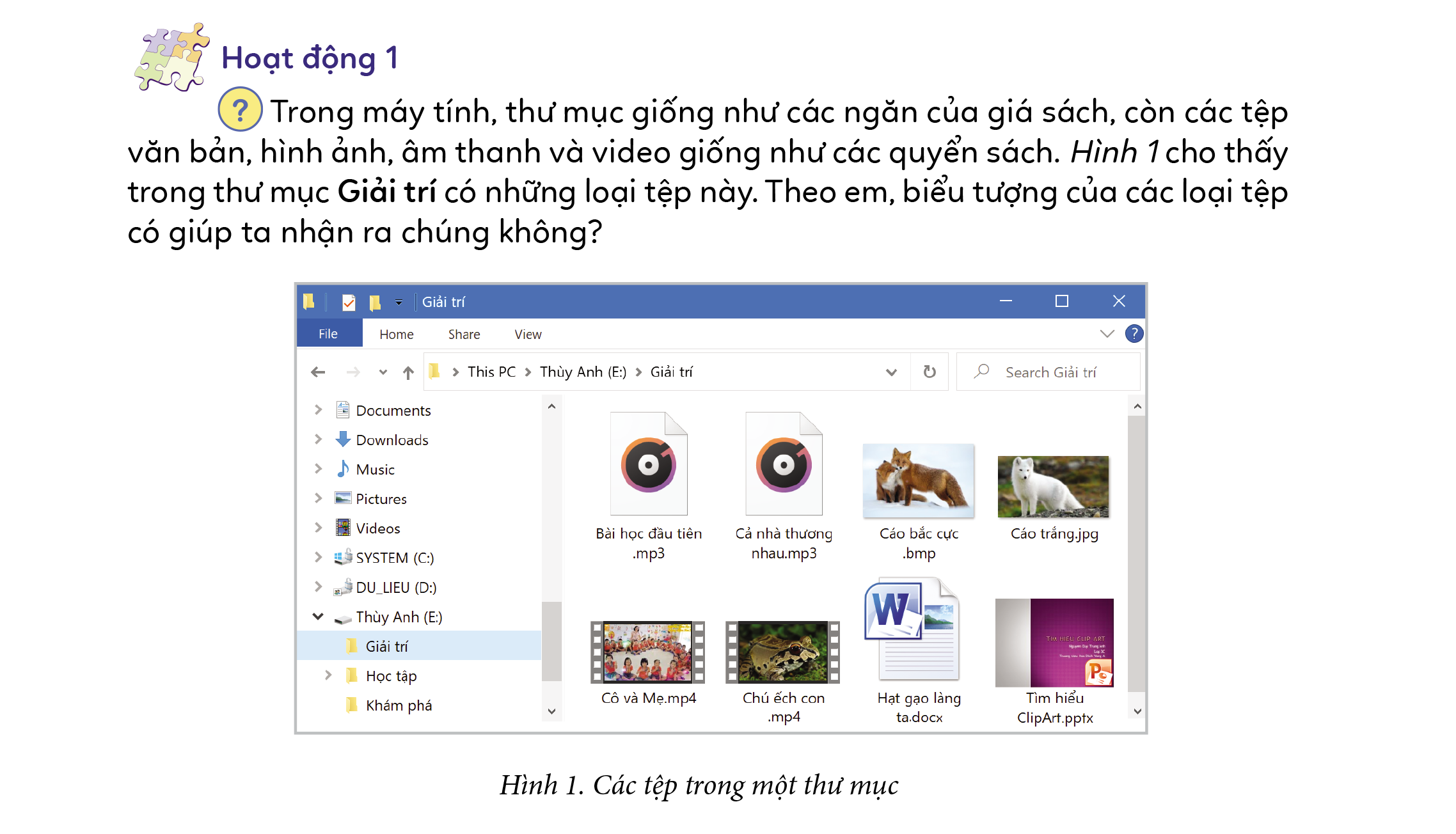 Kích chuột vào biểu tượng This PC
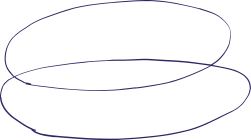 Chọn tệp hoặc thư mục muốn xem
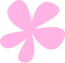 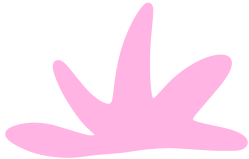 Các tệp trong một thư mục
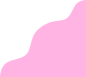 KHÁM PHÁ
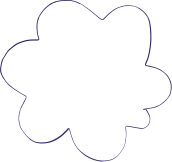 HĐ 1. Xem thông tin trên máy tính
Để dễ dàng xem các thông tin trong máy tính các em có chọn các chế độ sau:
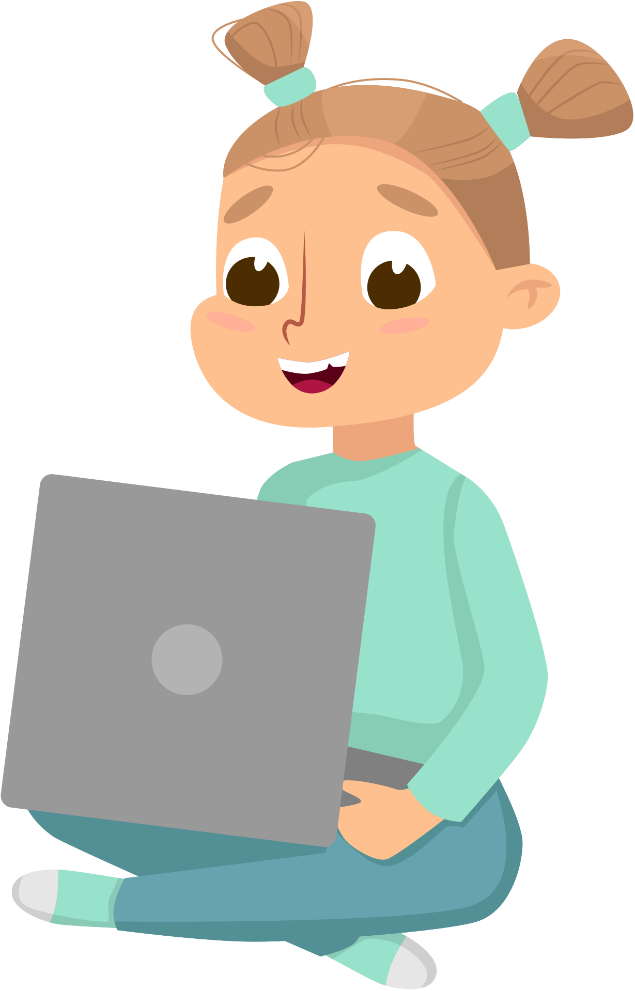 Cỡ lớn
Medium icons
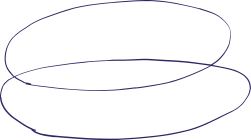 Cỡ trung bình
Large icons
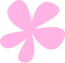 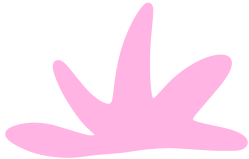 Đủ tên file
File name extensions
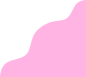 KHÁM PHÁ
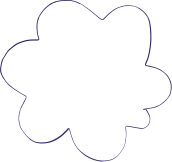 HĐ 1. Xem thông tin trên máy tính
Các loại tệp thông dụng trong máy tính:
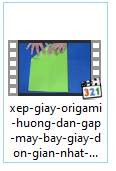 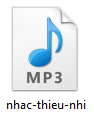 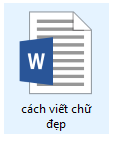 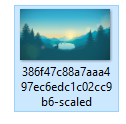 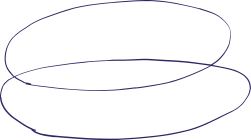 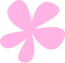 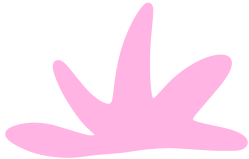 Tệp dạng văn bản
Tệp dạng hình ảnh
Tệp dạng âm thanh
Tệp dạng video
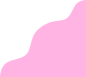 KHÁM PHÁ
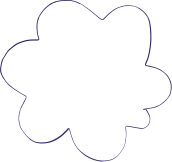 NHẬN XÉT
Trong máy tính, thư mục giống như các ngăn của giá sách, còn các tệp văn bản, hình ảnh, âm thanh và video giống như các quyển sách.
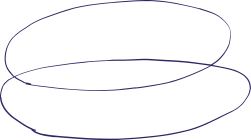 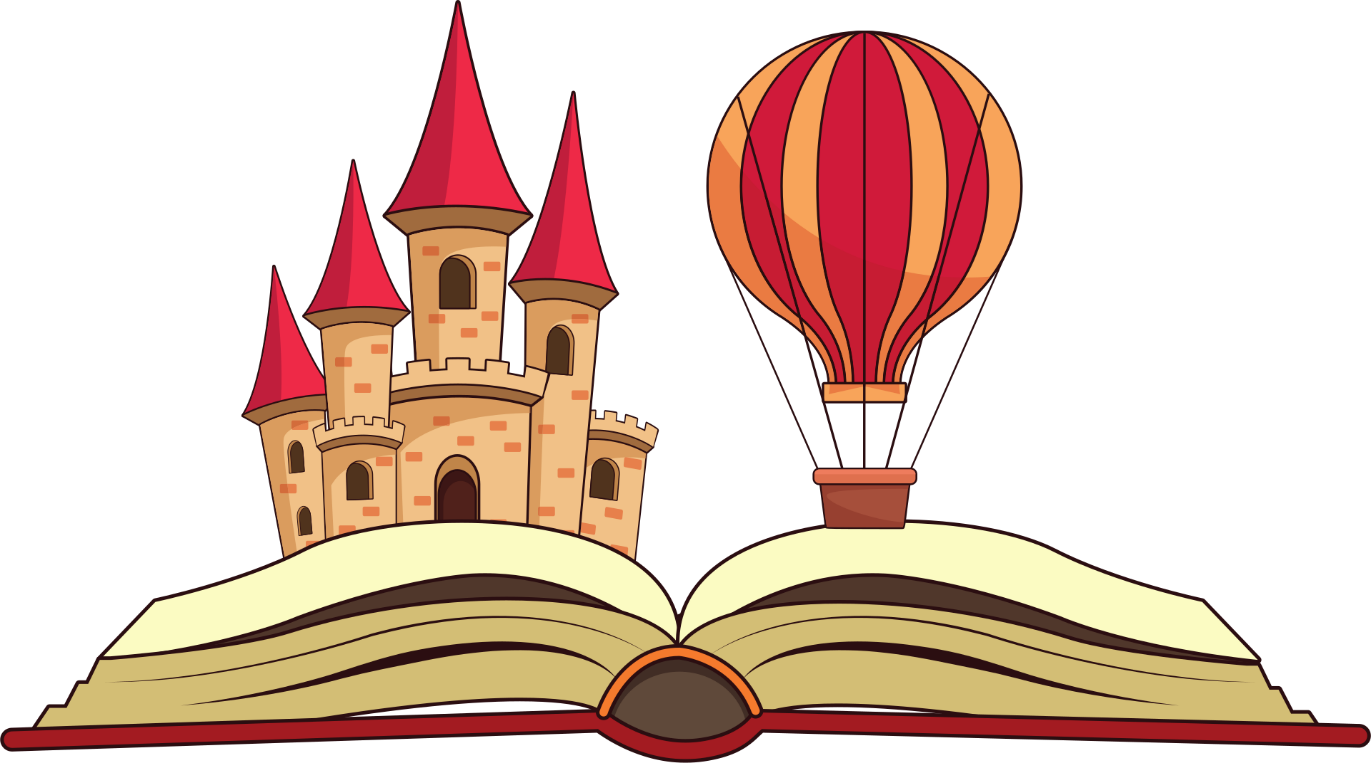 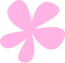 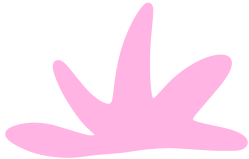 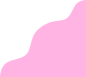 KHÁM PHÁ
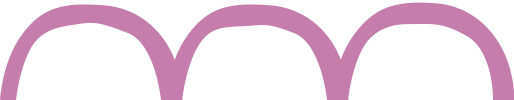 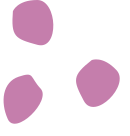 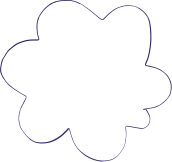 Các loại tệp
Tệp âm thanh
Tệp hình ảnh
Tệp văn bản
Tệp video
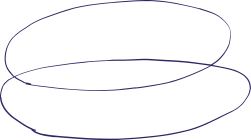 Bài hát
Đoạn ghi âm
Mẩu âm thanh
Thời khoá biểu
Bài văn
Tranh vẽ
Hình nền
Ảnh cuốn sách
Video kể chuyện
Video ca nhạc
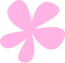 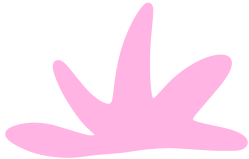 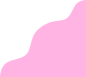 KHÁM PHÁ
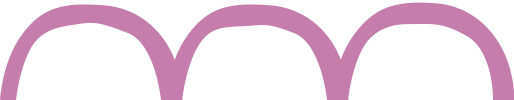 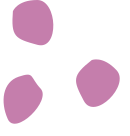 Thảo luận nhóm
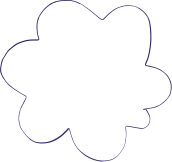 Theo em, biểu tượng của các loại tệp có giúp ta nhận ra chúng không?
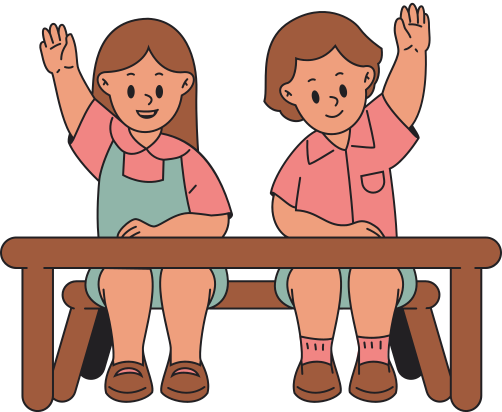 Có những loại tệp nào các em vừa được xem?
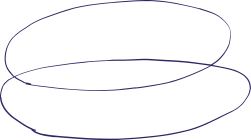 Dấu hiệu nào để ta biết được một tệp thuộc loại nào?
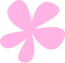 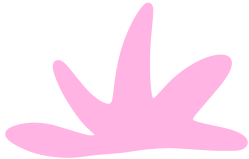 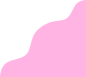 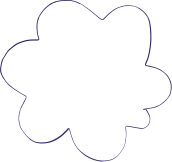 Biểu tượng của các loại tệp giúp ta nhận ra chúng.
Em vừa xem các loại tệp như văn bản, hình ảnh, âm thanh,…
Dấu hiệu để ta biết được một tệp thuộc loại nào là biểu tượng của tệp.
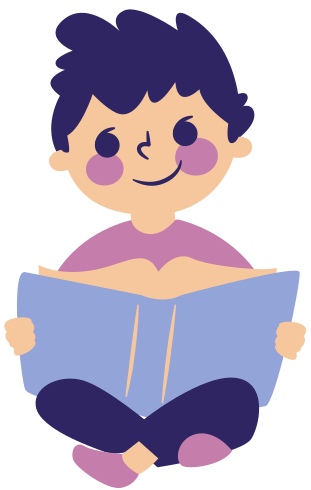 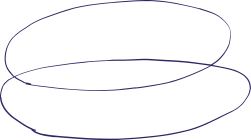 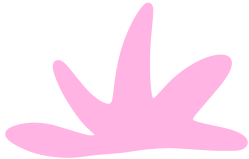 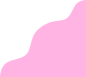 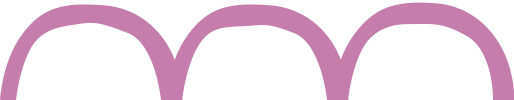 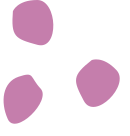 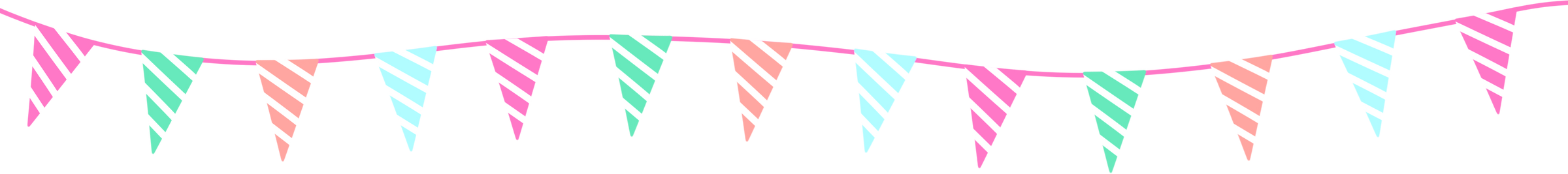 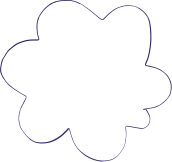 KẾT LUẬN
Trong máy tính có các loại tệp: văn bản, hình ảnh, âm thanh hay video. Từng loại tệp này được biểu thị bằng các biểu tượng khác nhau.
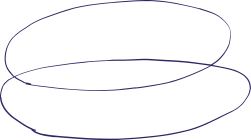 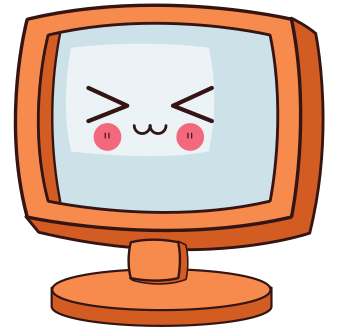 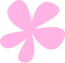 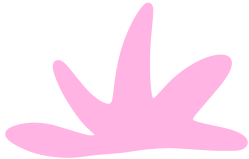 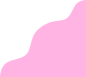 KHÁM PHÁ
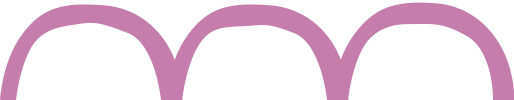 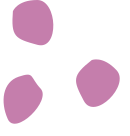 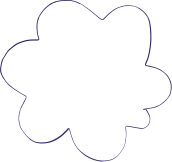 HĐ 2: Tệp, thư mục và ổ đĩa
Thực hiện các thao tác sau:
Mở This PC
DU_LIEU (D:)
Document
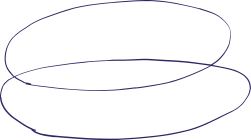 Chọn một thư mục bất kì
Sau khi quan sát, em thấy những biểu tượng gì? Sau khi vào thư mục “Document”, em thấy các thư mục khác không?
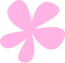 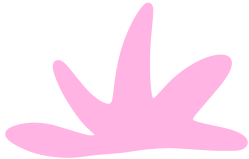 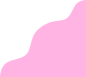 KHÁM PHÁ
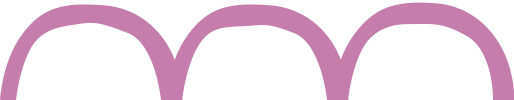 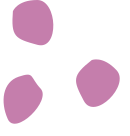 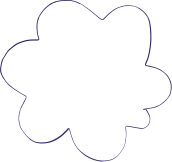 HĐ 2: Tệp, thư mục và ổ đĩa
DU_LIEU (D:) là ổ đĩa
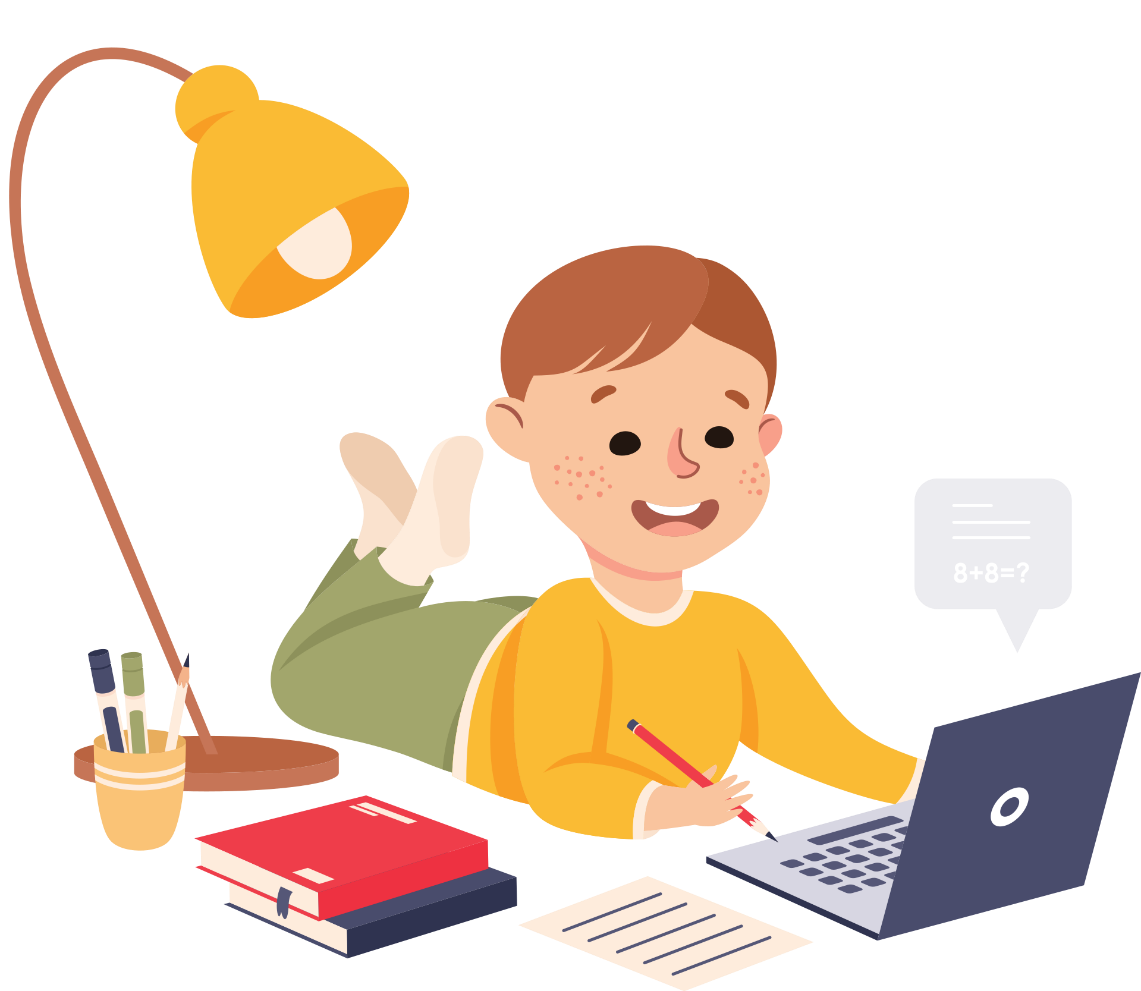 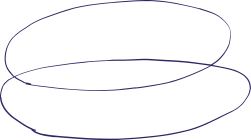 Thư mục ở trong Document gọi là thư mục con.
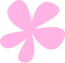 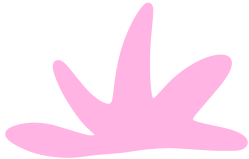 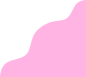 KHÁM PHÁ
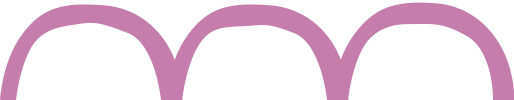 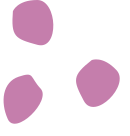 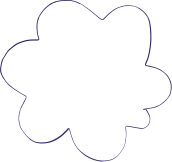 ĐỌC ĐỊNH NGHĨA
Thư mục được tạo ra ở bên trong một thư mục khác được gọi là thư mục con.
Ổ đĩa được gọi là thư mục gốc, nó không là thư mục con của thư mục nào khác.
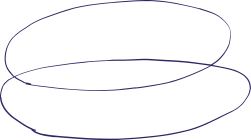 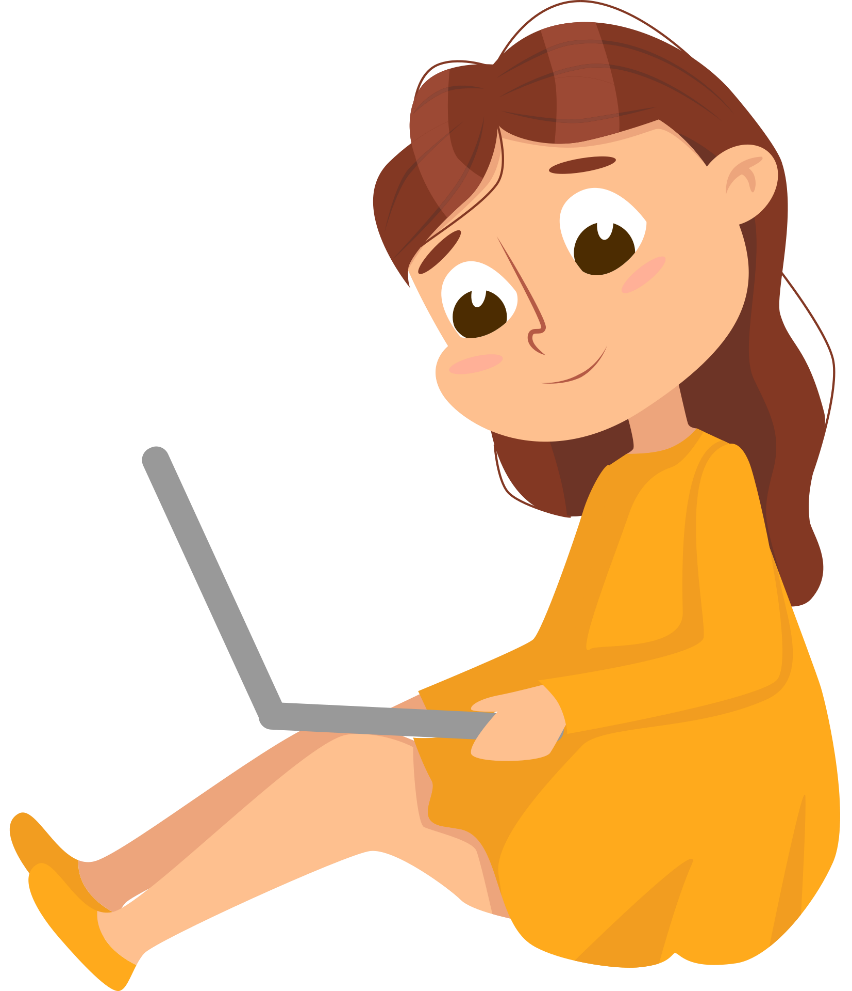 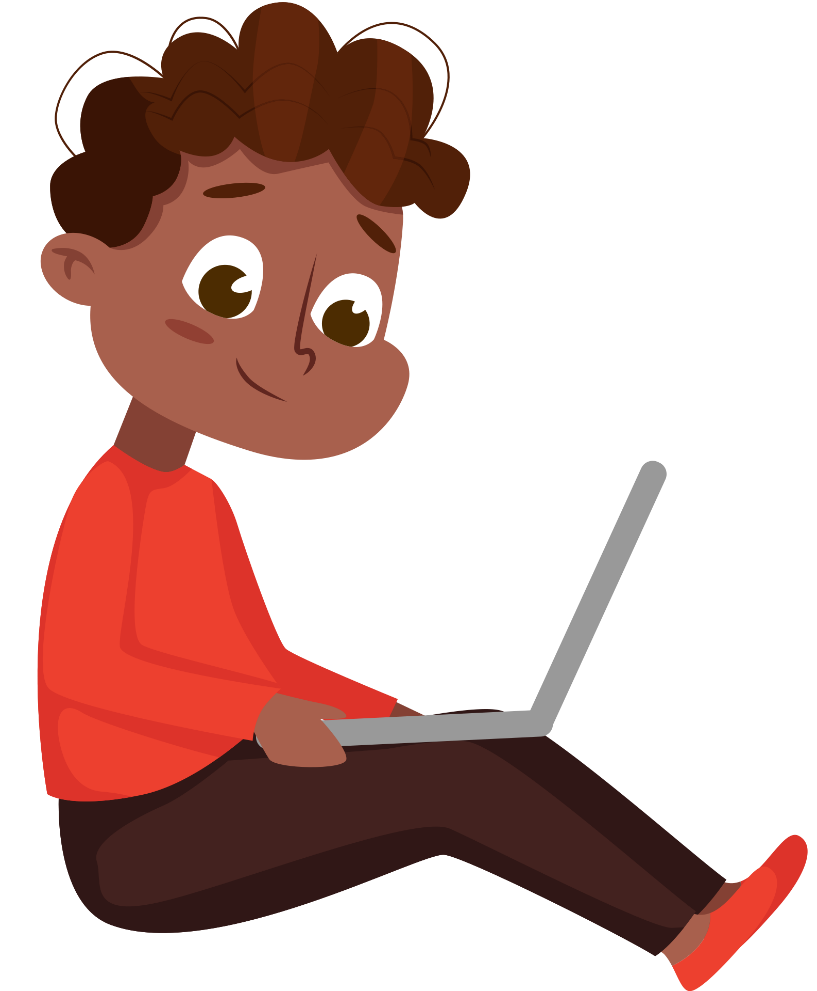 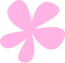 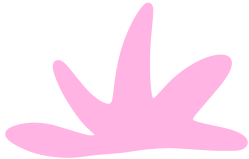 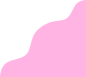 KHÁM PHÁ
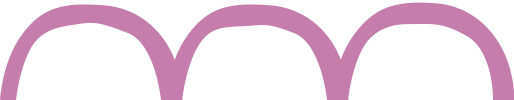 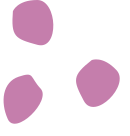 Thảo luận nhóm đôi
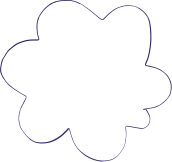 Quan sát Hình 2 SGK tr.42 và lời các câu hỏi:
Em hãy đoán xem từng thư mục con trong hình 2 chứa các loại tệp gì?
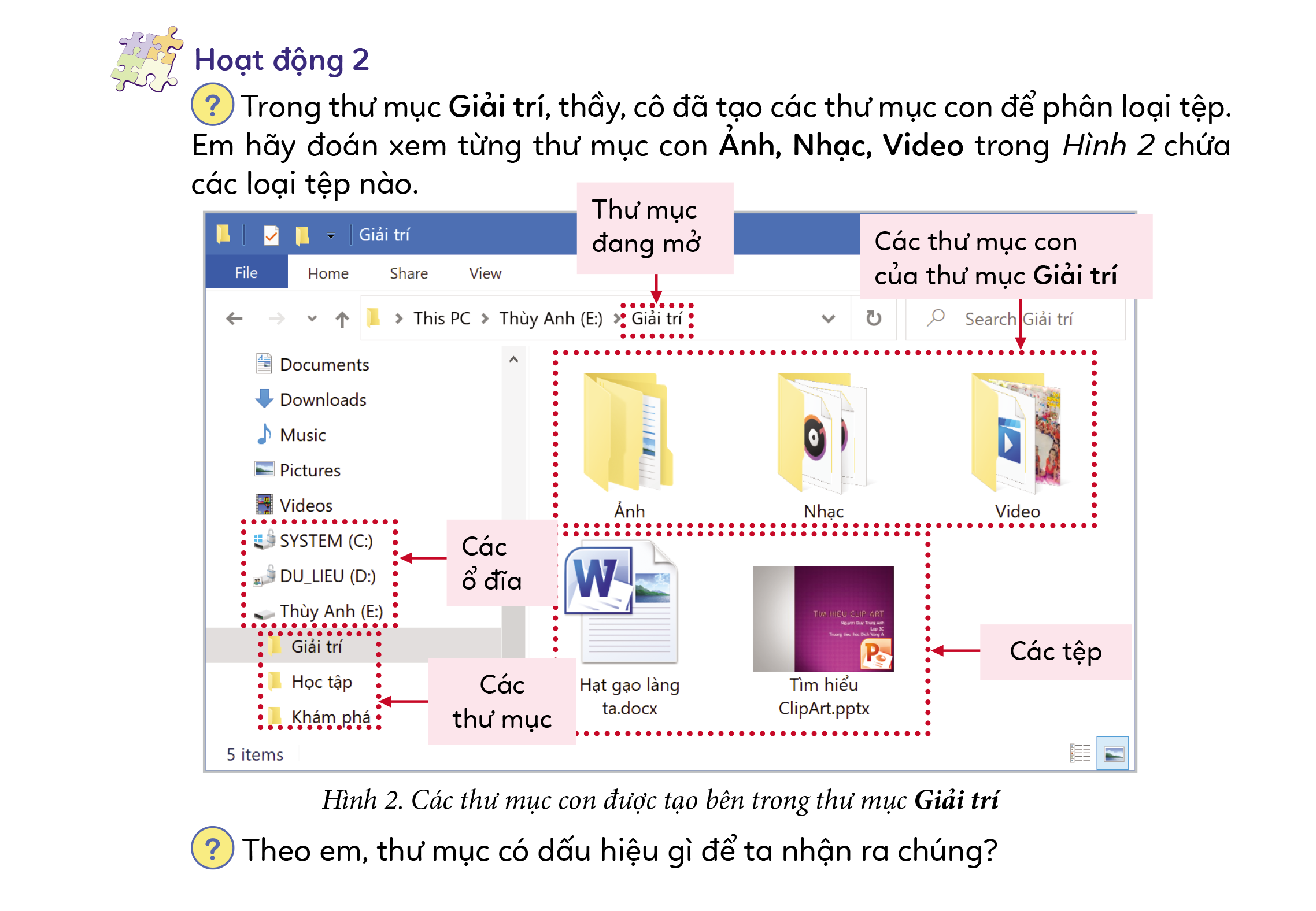 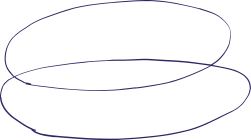 Thư mục nào đang được chọn hay đang được mở?
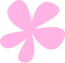 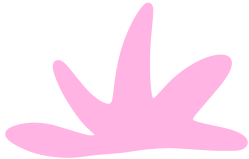 Thư mục này là thư mục con của thư mục nào?
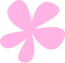 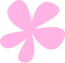 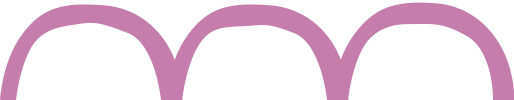 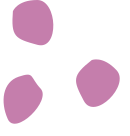 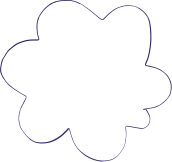 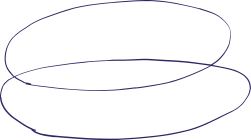 Từng thư mục con Ảnh, Nhạc, Video trong hình 2 chứa các tệp hình ảnh, video, âm thanh 
Thư mục được chọn và đang mở là thư mục “Giải trí”
Trong thư mục Giải trí có chứa: 
Thư mục con: Ảnh, Nhạc, Video
Các tệp: Hạt gạo làng ta.docx, Tìm hiểu ClipArt.pptx
Thư mục Giải trí là thư mục con của thư mục Thùy Anh.
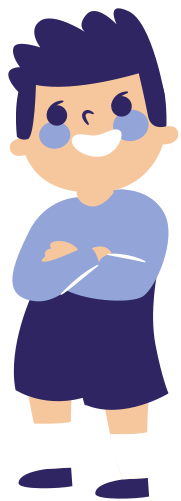 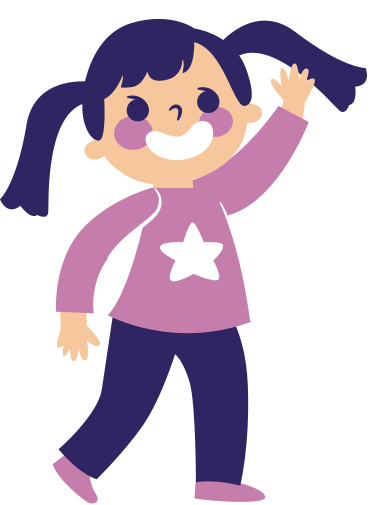 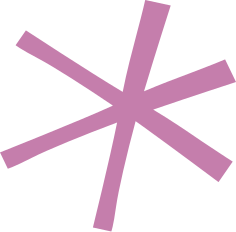 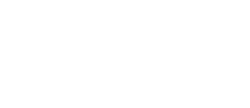 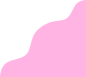 KHÁM PHÁ
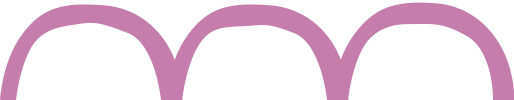 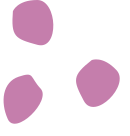 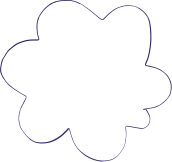 Mục đích tạo ra thư mục là gì?
Theo em, thư mục có dấu hiệu gì để ta nhận ra không?
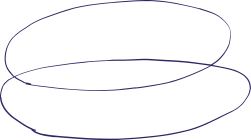 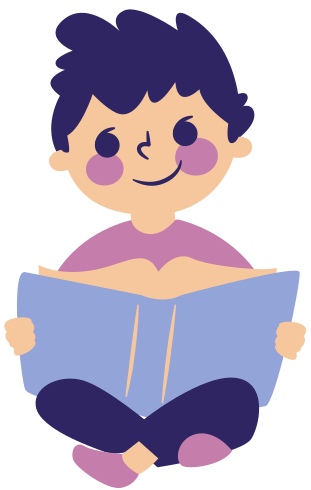 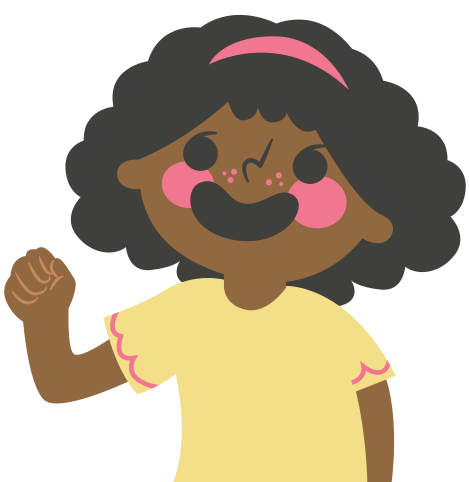 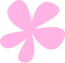 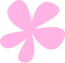 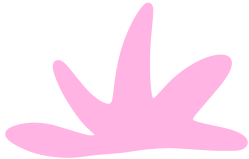 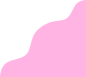 KHÁM PHÁ
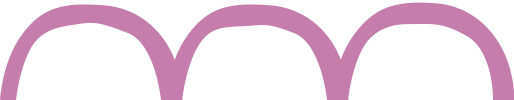 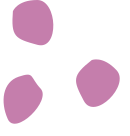 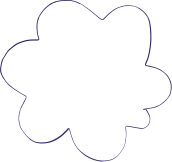 Dấu hiệu nhận biết thư mục là thư mục có hình kẹp giấy để nhận ra.
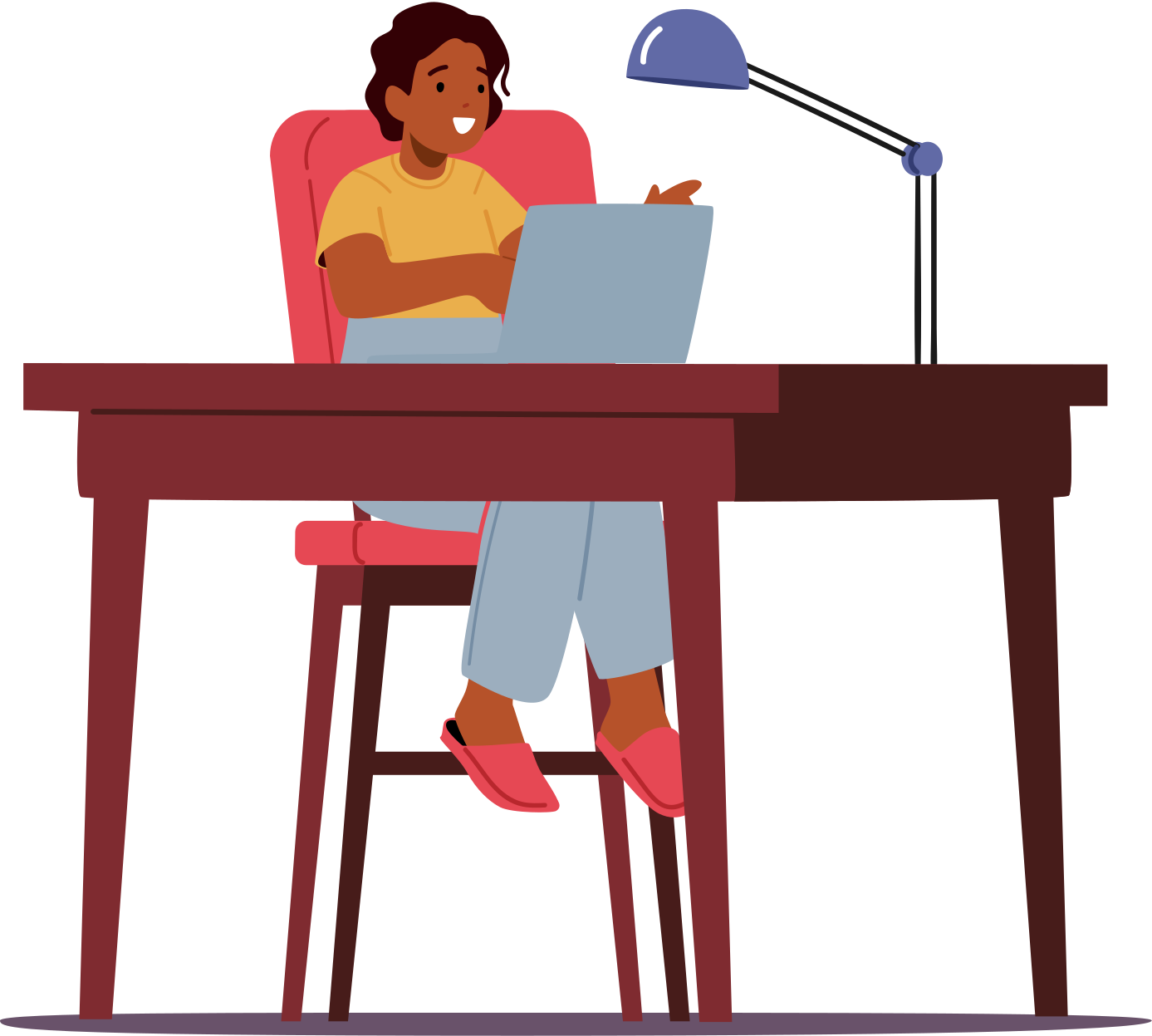 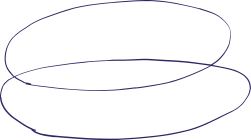 Mục đích tạo ra thư mục là lưu trữ các tệp.
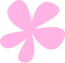 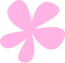 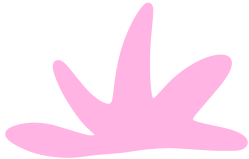 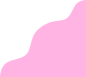 LUYỆN TẬP
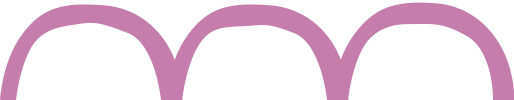 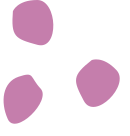 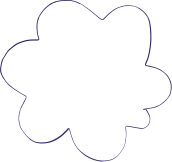 Em hãy cho biết biểu tượng nào sau đây biểu thị tệp, thư mục và ổ đĩa:
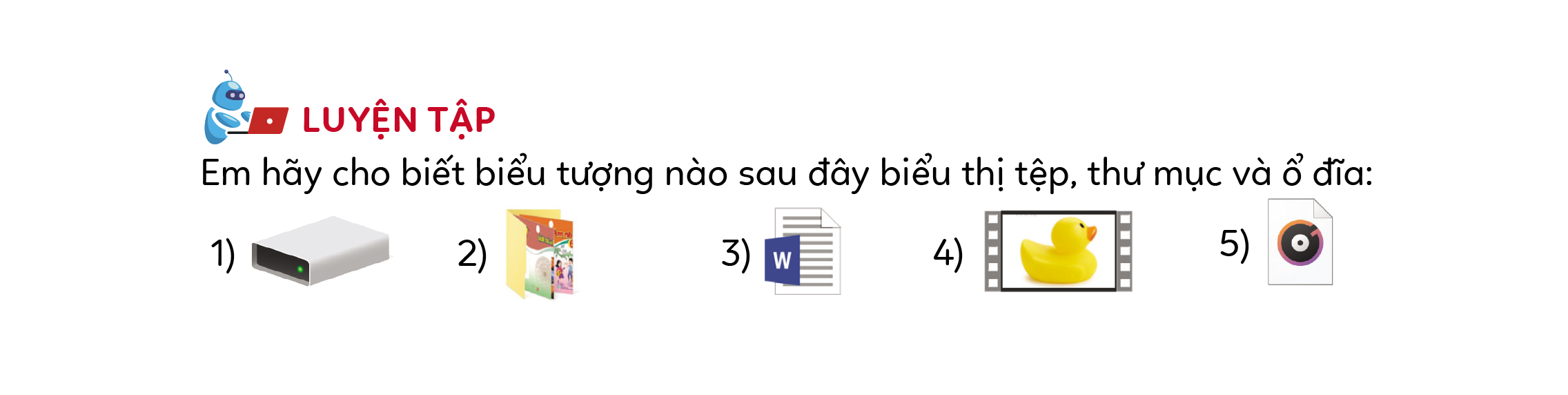 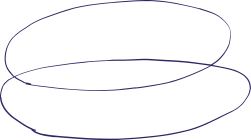 Tệp
Ổ đĩa
Thư mục
Tệp
Tệp
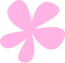 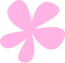 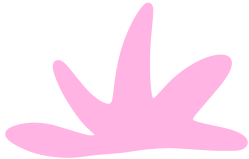 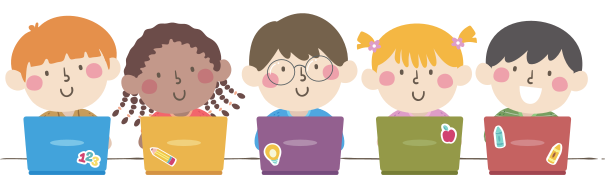 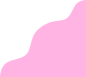 VẬN DỤNG
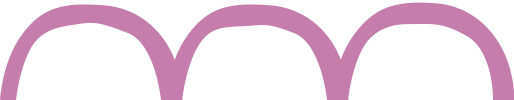 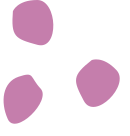 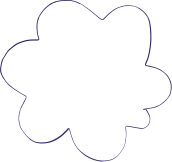 Các em quan sát Hình 1 SGK tr.41 và đặt câu hỏi:
Các tệp trong thư mục Giải trí ở Hoạt động 1 đã được sắp xếp phân loại để dễ tìm chưa?
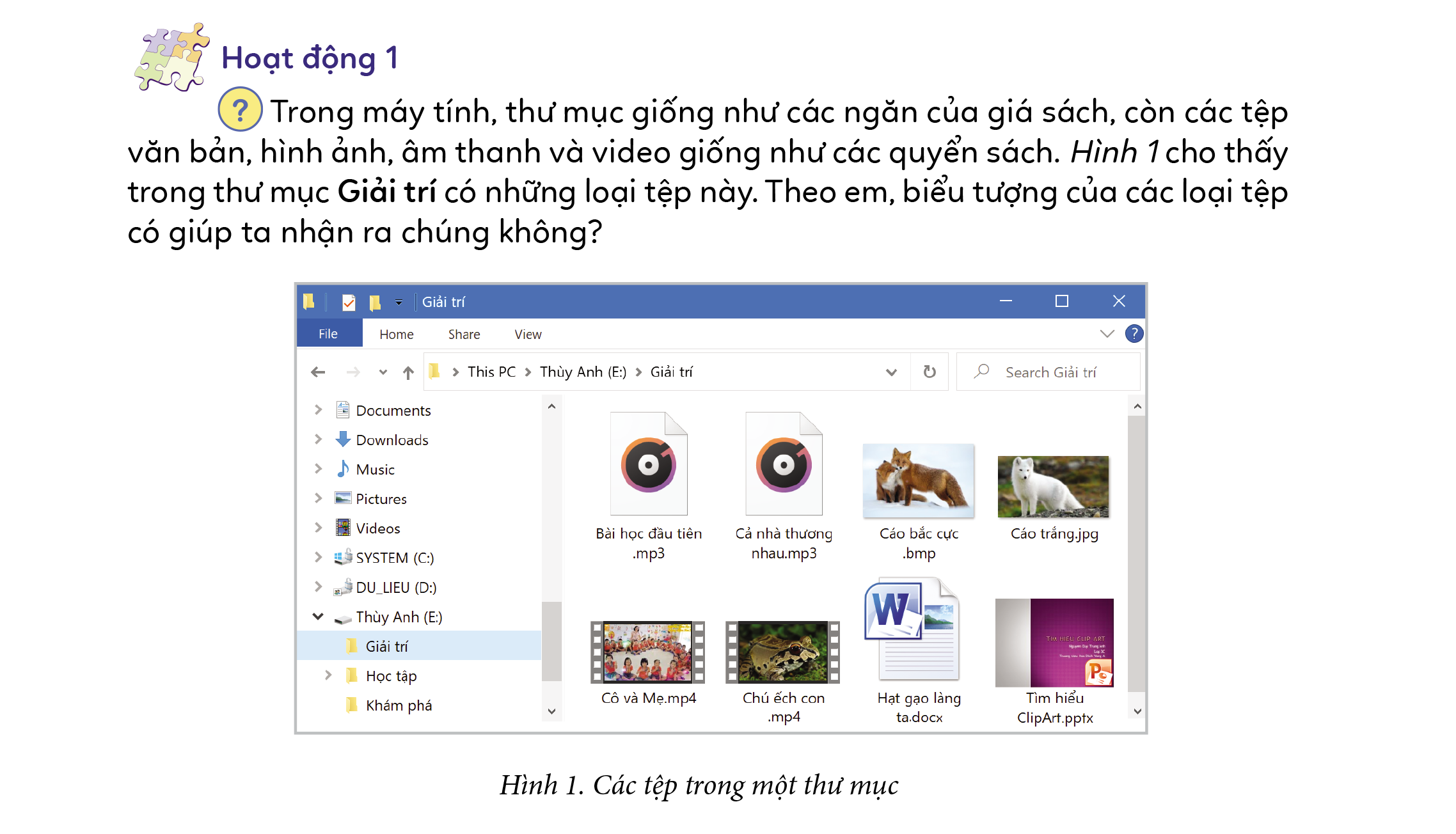 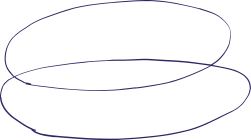 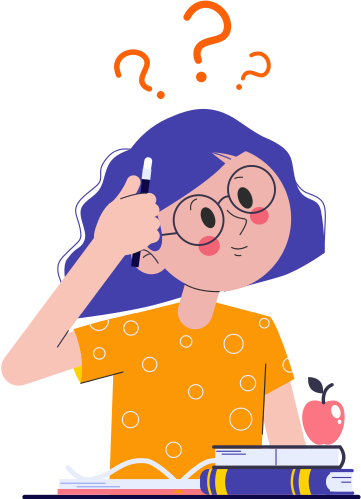 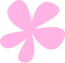 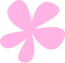 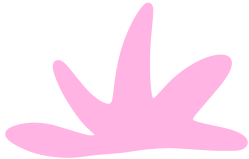 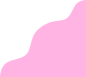 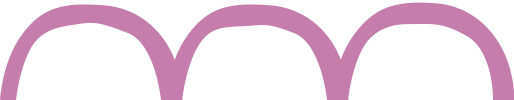 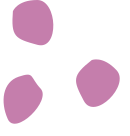 ĐỌC NỘI DUNG GHI NHỚ
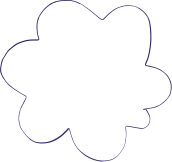 Trong máy tính:
Thông tin được chứa trong các tệp
Thư mục có thể chứa tệp và các thư mục con khác
Ổ đĩa cũng là một thư mục, còn gọi là thư mục gốc
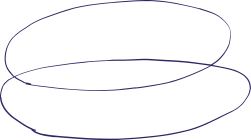 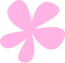 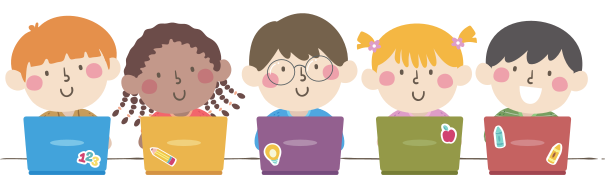 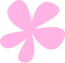 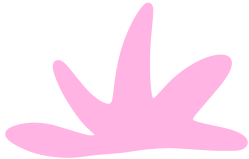 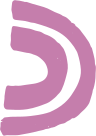 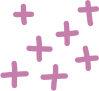 Ôn tập lại nội dung bài học ngày hôm nay
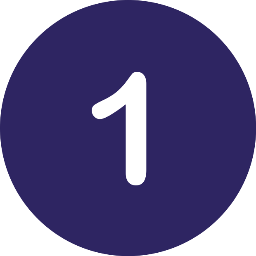 HƯỚNG DẪN VỀ NHÀ
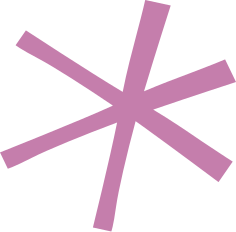 Hoàn thành các bài tập về nhà được giao
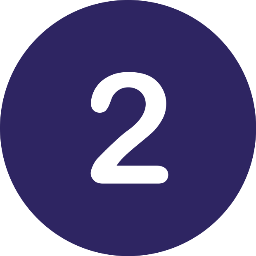 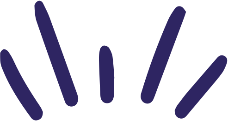 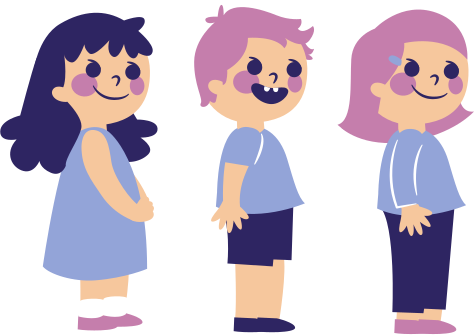 Soạn mới,  Bài 2. Cây thư mục
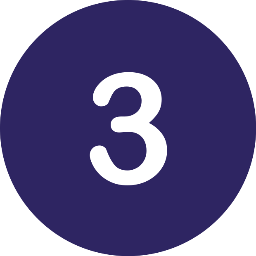 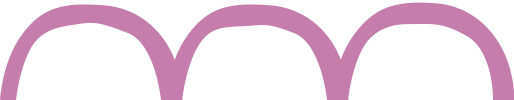 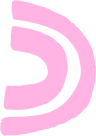 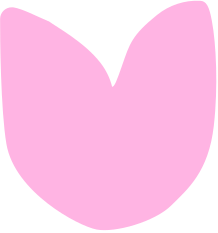 CẢM ƠN CÁC EM ĐÃ CHÚ Ý LẮNG NGHE BÀI GIẢNG!
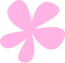 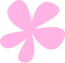 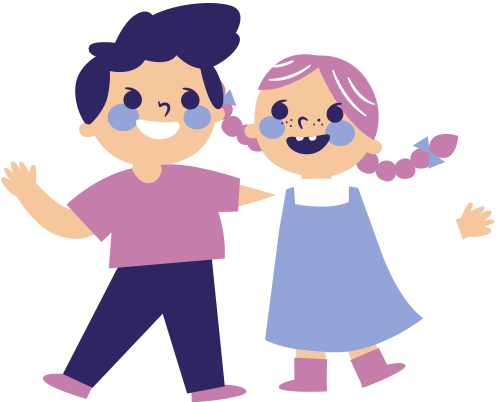 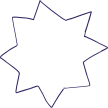 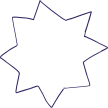